Центр науки:            «Любознайка»
Наша эксперементальная работа
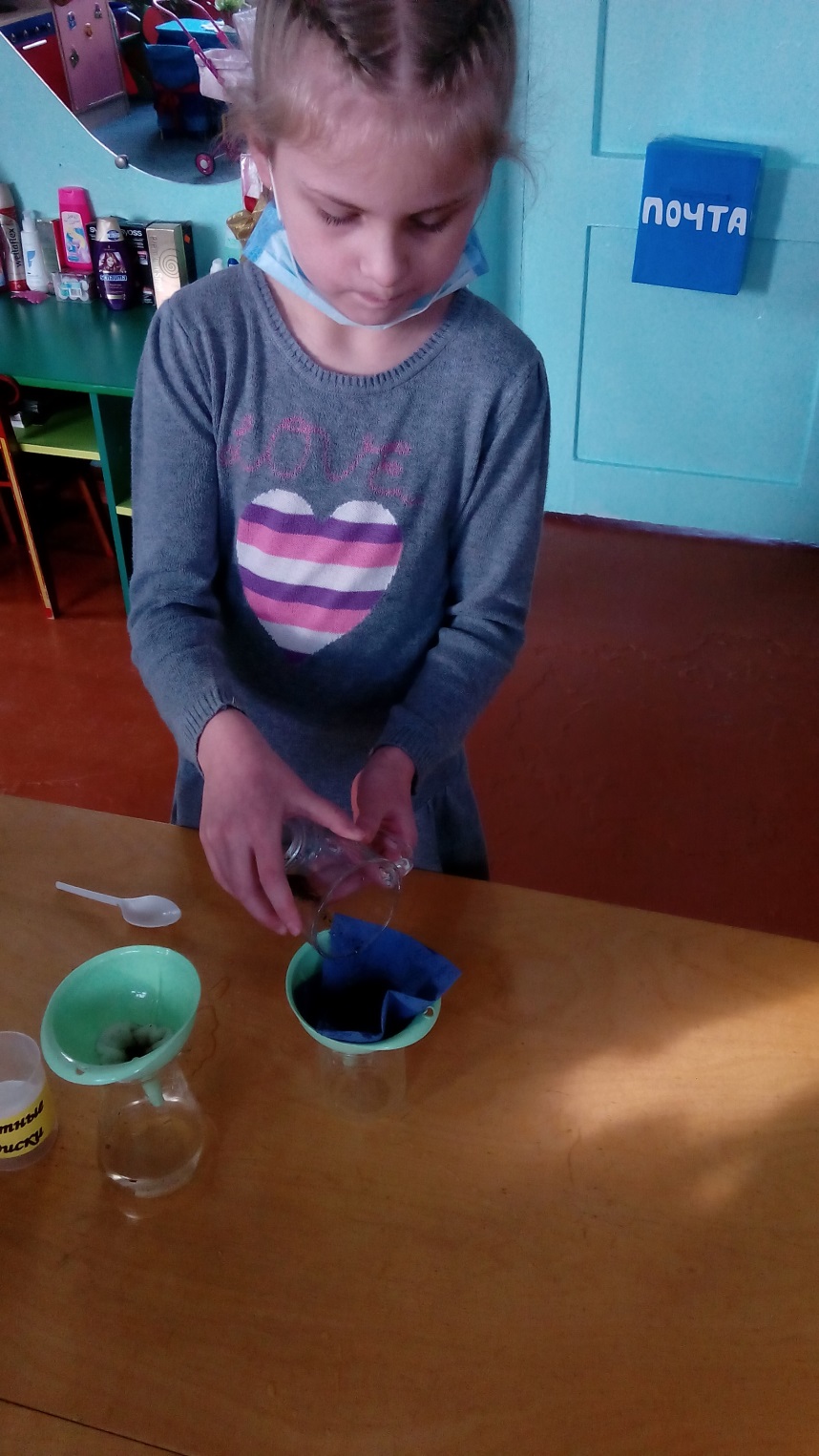